ASASWEI CONFERENCE Date: 26-29 September 2023Durban Convention CentrePromoting positive role models in gender relational contextsMoganedi MJ, University of ZululandKulwane BA, Social Development
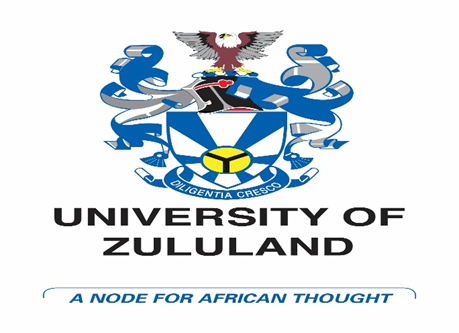 Introduction
The dawn of the 21st Century saw a proliferation of men’s organisations in many parts of the globe including South Africa.  These have become ubiquitous in South African communities and have demonstrated a readiness to play a meaningful role in development of policy that is aimed at improving gender relations.
Problem Statement
The South African government developed policies, strategies and programmes to address societal problems such as gender inequality and gender related crimes in line with UN goals and protocols.  Cases of GBV and Femicide continued to rise in South African communities despite the progressive policies and strategies.  Majority of perpetrators are men while women and children, girls in particular, are found to be the most vulnerable to gendered victimization.  South Africa’s progressive legislation and policy is meant to protect the vulnerable in line with the rights contained in the Constitution.  These inspired the emergence of men’s groupings in many of the country’s communities.  Questions are being asked around the effectiveness of these policies and the role of men in the transformation of gender relations and the curbing of GBV.
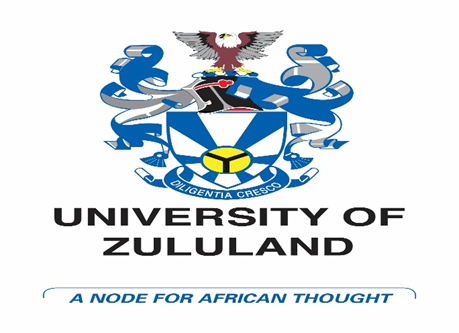 Theoretical Framework (Gender Transformative Approaches)

Gita Rao Gupta is credited for the emergence of gender transformative approaches of engaging men and boys in the creation of gender equality.  In her year 2000 lecture she outlined a continuum of five intervention categories in addressing gender, sexuality and HIV among men.  These occur in a continuum in the process of transformation of an individual man (Gupta 2000) in Casey et al. (2016).  Gupta’s five categories are: reinforcement of gender and sexuality stereotypes; gender neutrality; gender sensitive; gender transformative; and gender empowering.  Casey et al. (2016) identified three gender transformation domains that are relevant for the engagement of men.  The first is the initial outreach to men, followed by attitude and behaviour change and the third is the social activism to advocate for gender reforms and recruit more men.
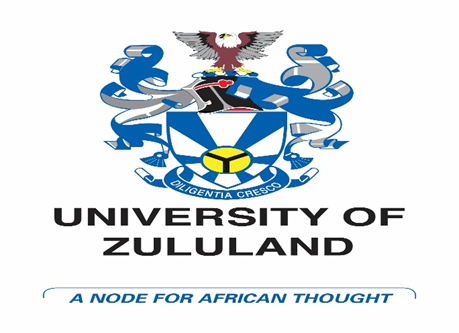 Methodology
A qualitative approach with a case study design.  Three men’s programmes were identified and found to have emerged at different stages.  They were also found to have had some influence on each other.
Sampling
Purposive sampling and review of documents with a focus on involvement of men in gender related issues and also as positive role models.
Data Collection and Analysis
Desk-top review for data collection and analysis of reviewed documents for a deeper understanding of issues.
Towards the National Strategic Plan on Gender Based Violence and Femicide (GBVF 2020 – 2030)1. National Strategy  on Engagement of Men & Boys in Prevention of GBV
2004 
National Gender Machinery mandate for DSD to lead UN Commission on Status of Women’s 48th session theme: “Engagement of Men & Boys in Achieving Gender Equality”
DSD Men in Action campaign mission culminating in National Summit on Men & Boys in Dec 2005
Summit enabled development of Strategic Framework in 2006
Strategy on Engagement of Men & Boys in prevention of GBV came into existence in 2008
National Men’s Consultative workshop on 28 Feb 2008 afforded men opportunity to make their voices heard in strategy development
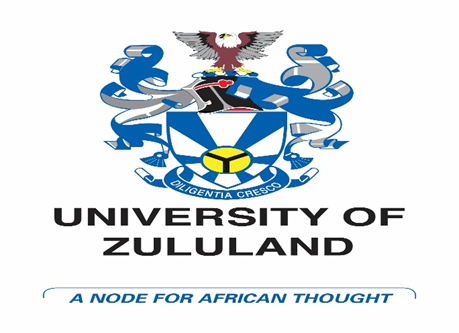 Towards the National Strategic Plan on Gender Based Violence and Femicide (GBVF 2020 – 2030)2. Programme of Action on Violence Against Women & Children (POA: VAWC 2013 – 2018)
Urgent need for national action due to escalation of GBV and Femicide led to IMC in May 2012 to develop comprehensive strategy on VAWC
Men and Boys issues relegated to bottom of priority list
Chaired by the Minister of Social Development, the IMC developed the integrated Programme of Action on Violence Against Women and Children (POA: VAWC 2013 – 2018)
POA: VAWC with three Pillars  approved by Cabinet in September 2013  .
Gender Based Violence Command Centre (GBVCC) telephonic counselling & referral service is one of the VAWC highlights
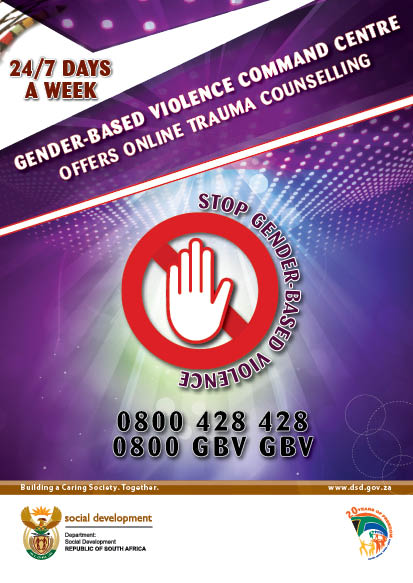 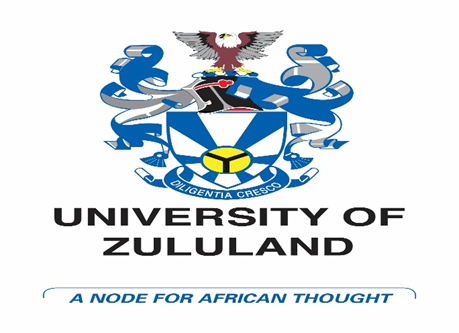 Towards the National Strategic Plan on Gender Based Violence and Femicide (GBVF 2020 – 2030)3. Diagnostic Review of the State Response to VAWC (2016
To assess effectiveness of government interventions in VAWC and manner in which they can be strengthened.  Six Recommendations from Diagnostic Review:
Revitalize, strengthen & relaunch POA, establishing a common conceptual framework, incorporating new evidence from recent studies, consulting more broadly, aligning with departmental performance frameworks and ensuring that funds are appropriated to planned initiatives.
Establish a body to provide oversight and coordination to the sector, ensure accountability, and monitor progress against government’s goal to eliminate VAWC.
Third, fourth and fifth recommendations were about strengthening data collection and management and also building a stronger evidence base of what works through evaluations of both government and NPO implemented programmes.
Final recommendation was for the DSD to lead in comprehensively defining the psychosocial response services.
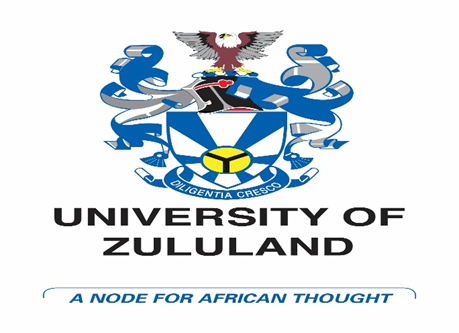 Towards the National Strategic Plan on Gender Based Violence and Femicide (GBVF 2020 – 2030)4. The National Strategic Plan on Gender Based Violence and Femicide (GBVF 2020 – 2030)
1st August 2018 #TheTotalShutdown (#TTS) protest marches in provinces called for the elimination of GBVF in the country.  Total of 19 marches
The #TTS protest action coincided with provincial consultations on the DSD’s review of the 2013 – 2018 (POA VAWC).  Review meant to address recommendations of Diagnostic Review.
Memorandum of 24 demands was delivered with one of them calling for the President to convene a multi-stakeholder summit on GBV by the 31st August 2018.
DSD review halted for officials to focus on preparations for Presidential Summit which was held on 1st and 2nd November 2018
President signed Summit Declaration on 28 March 2019 with drafting of NSP GBVF as a priority.  He approved NSP GBVF in March 2020
Six Pillars of NSP on GBVF (2020 - 2030)
DSD assigned role of leading Pillar 4 (Response, Care Support & Healing) and support Pillar 2 (Prevention and Rebuilding of Social Cohesion)
Presidential Summit 2 themed “Accountability, Acceleration and Amplification, Now!” held on 1st & 2nd Nov. 2022
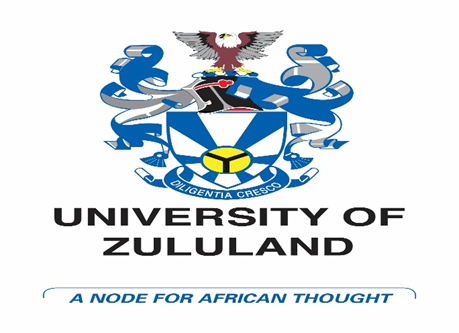 Towards the National Strategic Plan on Gender Based Violence and Femicide (GBVF 2020 – 2030)5. The voices of men and boys
Takuwani Riime held biennial Men’s and Traditional Men’s Parliaments plus Boys’ Assemblies since 2018.  The movement also expressed a commitment to contribute in implementation of NSP GBVF (Pillar 2) and NSP HIV/AIDS Goal 4
Critical issues raised in Feb 2008 Men’s Consultative Workshop were being addressed outside of the DSD by CSO partners.
No clarity on formal consultation of SANAC Men’s Sector in development of NSP GBVF and Sector’s contribution in Pillar 2 “Prevention & Rebuilding of Social Cohesion”.
Effective Men & Boys mobilization methods already in existence e.g. Sonke’s OMC and Stepping Stones.  OMC found to have been effective in men’s attitude and behaviour change in Limpopo, Mpumalanga & EC (Mokganyetji et al. (2016).
Takuwani Riime Men’s Movement tasked in 2017 to support DSD in implementation of NSP HIV/AIDS Goal 4 on addressing the social and structural drivers of HIV. TB and STIs.  Already involved a=in social and behavioural change programs.
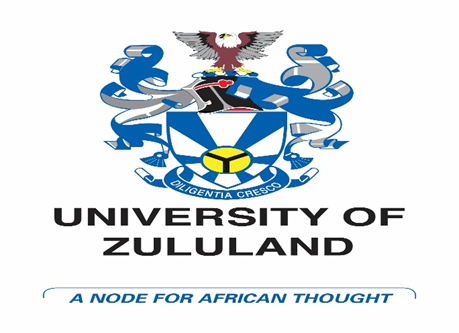 Theoretical Perspective – Gender Transformative Approaches (Three Domains) Casey et al. (2016)
1. Initial Outreach to men

Include invitations and recruitment
Systematic approach speaking to men’s desires and allay their fears of stigma.

Recruit men through : 
Their trusted networks; 
Cultural and community context;
Their personal and emotional connection; 
through hopefulness and,
 through “hooks” conversations with topics related to men’s concerns e.g. fatherhood and sexual health.
(Dworkin et al. 2012 and Piccigallo et al. 2012)
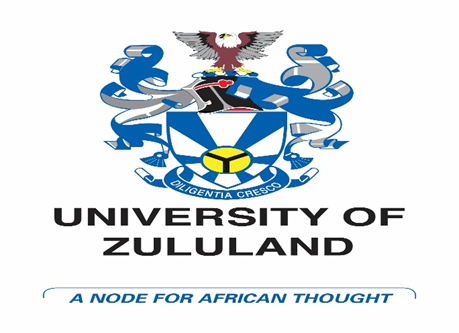 Theoretical Perspective – Gender Transformative Approaches (Three Domains) Casey et al. (2016)
2. Attitude and Behaviour Change
Dworkin et al. (2012) Impact on men’s attitudes and behaviour in areas such as use of violence, gender norms, increase in care and domestic work, and social acceptance of IPV.
Theoretical Perspective – Gender Transformative Approaches (Three Domains) Casey et al. (2016)
Men recruited during initial outreach and empowered with attitude and behaviour changing knowledge have gained confidence to push for social change in gender norms for impact on gender justice.
Social activism also meant to advocate for institutionalization of prevention programming through system-level interventions (Pease 2008)
Takuwani Riime’s efforts to institutionalize men’s movement through partnership with government in sector parliamentary process
“Effective social action is buttressed by the degree to which individual engaged men carry forward and actively embody support for gender equitable behaviour, norms,, and policies in their networks, institutions and communities” Casey et al. (2016)
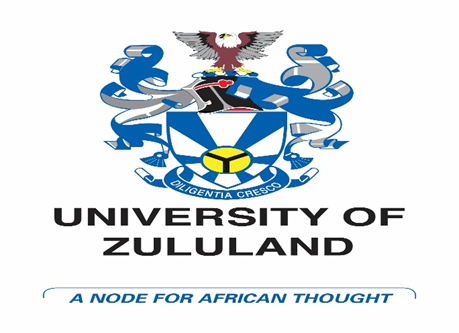 Sonke’s One Man Can (OMC) Campaign
OMC INTERVENTION RESULTS
(In relation to Gender Transformative Approach)
1. Improved awareness and knowledge of the impact of GBV and increased commitment to address the problem, particularly among men (Attitude & behaviour change leading to social action).
2. Sonke’s partner organisations gained capacity and confidence to independently implement OMC and integrate campaign’s activities in their own programmes (Social Activism).
3. Better understanding of the relationship between gender norms and roles, toxic masculinities and both GBV and HIV/AIDS among key community stakeholders such as traditional leaders, local authorities, teachers, religious leaders and other partners.  OMC also inspired commitment to address these issues (Institutionalization of social activism).
4. Positive attitudes found in social norms, attitudes and behaviour related to GBV and gender equality resulting in reduction of GBV in 11 targeted villages.

NB. OMC success in fight against the spread of HIV can be replicable in fighting GBV and Femicide.
OMC INTERVENTION

11 of 25 Bushbuckridge villages randomized to receive OMC community mobilization interventions and another 11 as controlled comparison.
Workshops, door-to-door, soccer matches, street theatre, murals, video screenings and discussions facilitated by community mobilizers and Community Action Team (Gender Transformative Approach’s Initial Outreach Domain).
All villages monitored for GBV incidences including rape, HIV prevalence, men’s health seeking behaviour, reported habits of condom use, HIV testing etc.
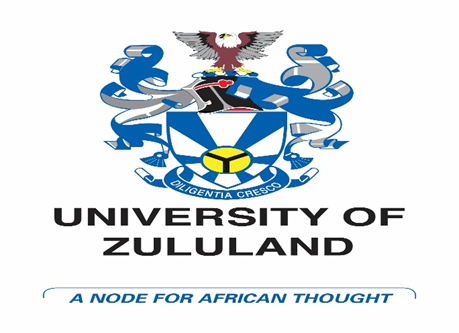 Towards the National Strategic Plan on Gender Based Violence and Femicide (GBVF 2020 – 2030)Takuwani Riime Men’s Movement
Led by Deputy Minister Bogopane-Zulu of DSD, Takuwani Riime partnered with government to organize Boys Assemblies, Men’s Parliaments and Traditional Men’s Parliaments since 2018.
Venda language expression of “Let Us Stand Up Together!” 

A calling on all men to be part of institutionalizing a responsive men’s movement.  

A renaissance movement of male gender activists committed to changing gender norms and gender relations.
Assisting DSD in implementation of Goal 4 of the NSP HIV/AIDS following 2017 review which mandated the department to lead on social and structural causes of TB, HIV and STIs.  Attitude and behavioural change programme.
Founded in 2015 and currently engaged in consultations on the finalization of a Men’s Charter.  Conceptualized within the Men’s Sector of SANAC and informed by the connection between HIV/AIDS and GBV

Motto is : “Men Championing Change!”
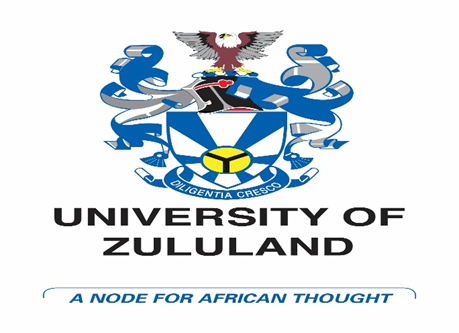 Towards the National Strategic Plan on Gender Based Violence and Femicide (GBVF 2020 – 2030)Selected quotes from speeches at Boys Assemblies and Men’s Parliaments
“We want to use the Men Championing Change programme to acknowledge that men and boys are equal members of society who live within families and communities. Our priority is to develop a strong front of men who educate other men and inspire positive change that subsequently result in prevention of new HIV infections and gender based violence”  Takuwani Riime’s Dr Matome Kganaga at the launch of Men Championing Change (2018)
“We’ve focused so much on empowering the girl child with aim to address gender inequalities that we’ve indirectly ignored the boy child. This is problematic because the two co-exist so you cannot empower the one without the other. I want to say to all boys gathered here today ‘you are gathered here so that you can return to your communities as champions of change.” Ms Gloria Khoza, UNICEF Rep. at the Boys Assembly of 18 October 2018.
We need to ensure that the boy child is heard and socialised appropriately so that he becomes a better man tomorrow,”
Rev. Zwo Nevhutali of SANAC at the Boys Assembly of 18 October 2018
“Traditional leaders were accused of promoting cultural practices that oppressed women. We are here today to declare as traditional leaders that we have taken a stand to discourage harmful cultural practices that discriminated against women” said Nkosikazi Mhlauli at the launch of the Traditional Men’s Parliament, 17 September 2021
“We are building community care centres across the country in deep rural areas under traditional leadership. We are also promoting community-based intervention and rehabilitation led by Amakhosi,” the Deputy Minister Bogopane Zulu
 
“Let us not tolerate jokes that promote sexism and gender violence!,” said the UN representative at the launch of the Traditional Men’s Parliament in September 2021.
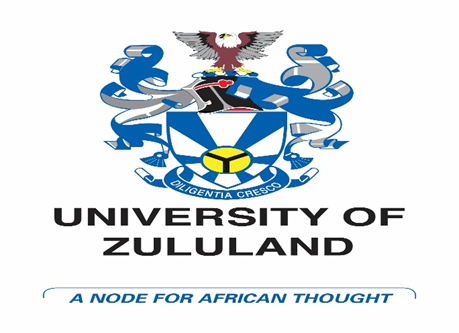 Conclusion & Recommendations
The theme of “The Role of Men and Boys in the Achieving Gender Equality” at the 48th Session of the UN Commission on the Status of Women in March 2004 was informed by Goal 3 of the MDGs( 2000 – 2015) which was later replaced by Goal 5 of the SDGs (2015 – 2030).  The MDG goal read as “Promote Gender Equality and empower women” and the SDG goal as “Achieve gender equality and empower all women and girls”.  Achievement of these goals may also contribute to realization of the African Union’s Agenda 2063: The Africa we want.  One of the Agenda’s transformational outcomes is empowered women, youth and children.
South Africa’s progressive legislative and policy reforms are geared towards achievement of these goals and the country’s men are positioning themselves to play an active role as change agents.  There is therefore a need for upscaling of successful intervention approaches such as the OMC in development of Takuwani Riime's Men Championing Change dialogues.
The 2020 – 2022 Takuwani Riime’s Men’s Movement Programme of Action has to be reviewed and effective community dialogue facilitation methods adopted for meaningful and gender transformative engagements that can lead to critical introspection by ordinary men and boys for positive attitude and behaviour change.  These will certainly contribute immensely to the institutionalisation of the movement in the South African society.
Lastly, the Men’s Sector and Takuwani Riime should ensure that the Men Championing Change activities are formally reported under Pillar 2 of the GBVF Strategy as well as Goal 4 of the HIV/AIDS Strategy.
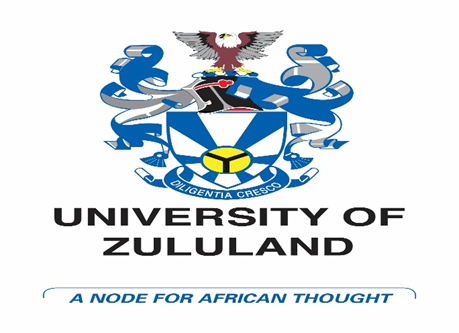